Aula 2 Regimes políticos no mundo contemporâneo: Democracias
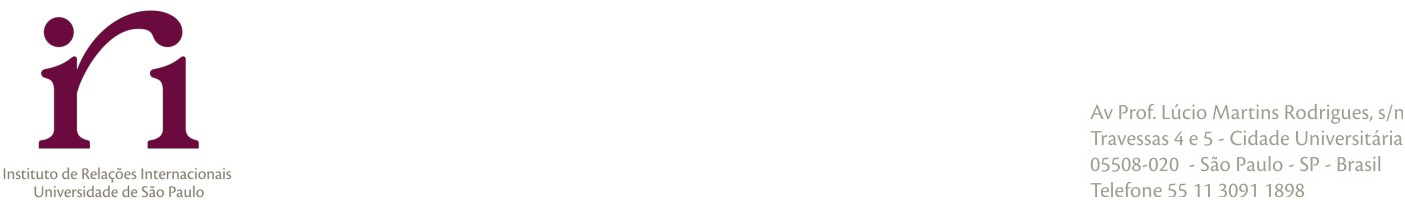 Leandro Piquet Carneiro
Instituto de Relações Internacionais
Universidade de São Paulo
45% dos países do mundo desfrutam de liberdades políticas e civis
(Freedon House, 2018)
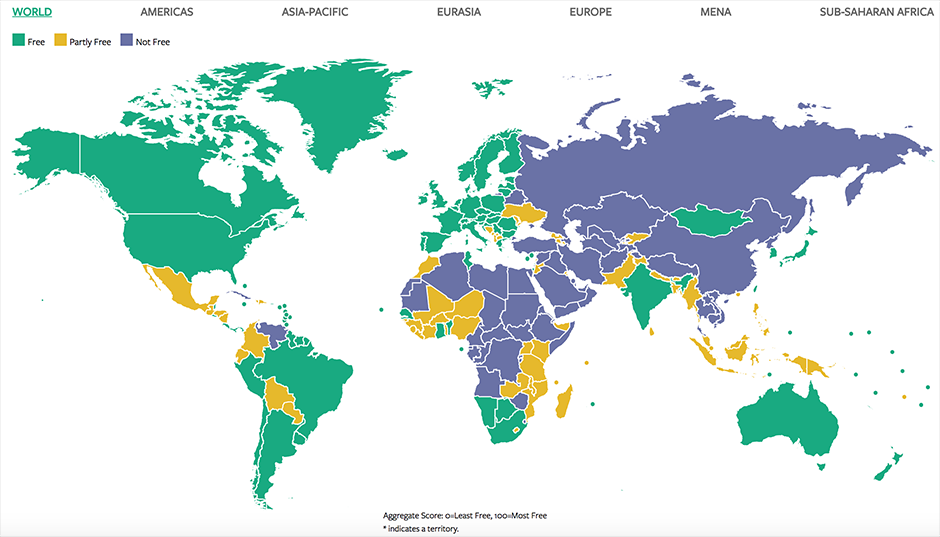 O que o relatório FREEDOM IN THE WORLD avalia?
“For each country and territory, Freedom in the World analyzes the electoral process, political pluralism and participation, the functioning of the government, freedom of expression and of belief, associational and organizational rights, the rule of law, and personal autonomy and individual rights.”
Como se organizam os governos dos 45% que usufruem de liberdades básicas?
Uma definição
A Democracia política moderna é um sistema de governo em que os governantes são responsabilizados por suas ações na esfera pública.
	A responsabilização dos governantes é  feita de forma indireta por meio da competição e cooperação de representantes eleitos.
Shumpeter X Kelsen
Shumpeter:
O Método democrático consiste no arranjo institucional necessário para chegar a decisões políticas no qual algumas pessoas alcançam o poder de decidir através de uma competição destinada a obter o voto popular.
Kelsen:
Democracia representativa parlamentar é aquela na qual os cidadãos participam ativa, intensa e continuadamente na produção das decisões políticas em diferentes níveis.
Uma definição sintética
A democracia é o regime político em que a vontade do povo ex ante é transformada, ex post, na legislação do país (convertida em ordem legal).
							(Lane e Ersson, 2003)
O que precisa ser estabelecido pelo sistema de governo:
1. A forma como as pessoas têm  acesso a cargos públicos; 
2. Quem têm permissão para ter acesso a esses cargos;
3. As estratégias que podem recorrer para chegar ao poder;
4. As regras de decisão.
Princípios que orientam as regras democráticas:
1. Neutralidade [nenhuma alternativa pode ser favorecida ex ante]

2. Anonimato [ninguém pode ter uma posição privilegiada ex ante] 

3. Maioria [vence quem recebe 50% dos votos]
Democracia, eleições e participação
A realização de eleições não garante que um regime seja democrático, mas as democracias devem ter eleições.
As eleições devem acontecer de forma intermitente, e os eleitores devem escolher entre alternativas que resultam do processo agregador dos partidos políticos. 
Entre as eleições, os cidadãos podem exercer influencia nas decisões políticas de várias formas, por meio de grupos de interesse, movimentos sociais, associações locais, etc.
A Grande Transformação: Da Cidade-Estado ao Estado-Nação
O aparecimento dos Estados Nacionais no sec. XVII trouxe grandes desafios para a ideia da Democracia.
A Democracia deixou de ser pensada como uma solução para a Cidade-Estado e passou a ser vista como algo possível em grande escala.
 A mudança de escala engendrou mudanças conceituais importantes.
Democracia e República
“The two great points of difference between a democracy and a republic are: first, the delegation of the government, in the latter, to a small number of citizens elected by the rest; secondly, the greater number of citizens, and greater sphere of country, over which the latter may be extended.
Madison, The Federalist Paper No  10, 1787)
Democracia moderna:
Surge o conceito de representação política (onde já havia, foi mais fácil): como fazer o Primeiro Ministro responder ao Parlamento e não ao Rei? 
Crescimento da polis. Os EUA em 1787 tinham 4 milhões de habitantes em 1915 mais de 100 milhões.
Limites à participação
Democracia moderna (cont):
Diversidade: quanto maior e mais inclusiva uma unidade política, maior a diversidade presente na vida política.
 Conflitos produzidos pela complexidade compreendida no sistema político.
Os caminhos da Poliarquia de Robert Dahl
Oligarquias Competitivas
Poliarquias
Liberalização
(Competição Política)
I
III
II
Hegemonias
Fechadas
Hegemonias
Inclusivas
Inclusão
(Participação Política)
Dilemas Democráticos (1)
A regra majoritária pode negligenciar as minorias incapazes de se converter em maioria. Quando as sociedades estão fechadas em conflitos primários de grupos, a regra majoritária pode conduzir à guerra civil. 
	Democracia “consociativa”: regras que conduzem à partilha do poder (federalismo, revisão constitucional, bicamaralismo, sistema eleitoral proporcional, etc.)

(Lijphart, 1999)
Dilemas Democráticos (2)
A democracia é meramente um processo competitivo?
 	
“O método democrático consiste no arranjo institucional necessário para chegar a decisões políticas na qual algumas pessoas alcançam o poder de decidir através de uma competição destinada a obter o voto popular”
					(J. A. Shumpeter, 1947)
Dilemas Democráticos (3)
O risco da democracia populista…
Uma ameaça permanente à Democracia?
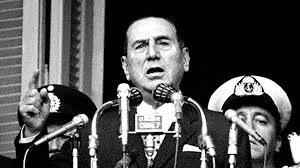 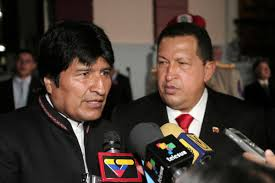 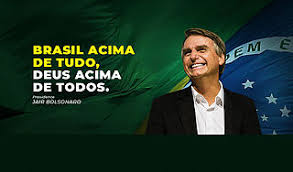 Juan Perón - Presidente da Argentina 1946- 1952; 1952-55 (golpe e exílio); 1973-1974 (morte)
Hugo Chavez - Presidente da Venezuela 1999-2013 (três mandatos).

Evo Morales – Presidente da Bolívia (2006- 2020)
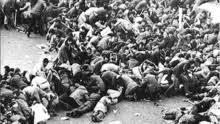 Massacre de Ezeiza (1973)